Read depth coverage for whole genome sequencing
Benjamin Neale, Ph.D. 
GSP meeting
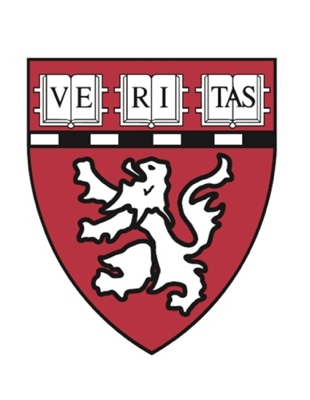 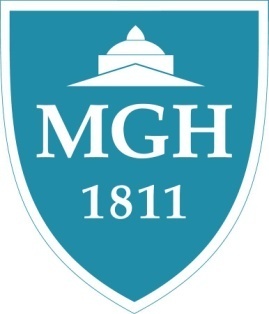 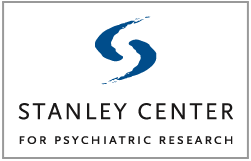 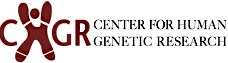 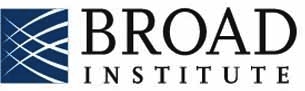 Acknowledgements
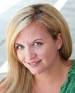 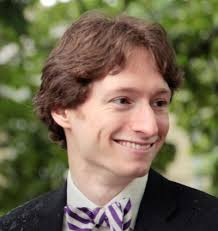 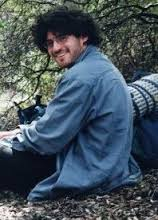 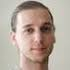 Tim Fennell
Stacey Gabriel
Yossi Farjoun
Jon Bloom
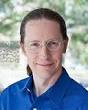 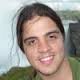 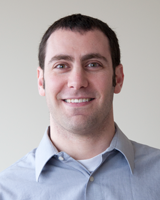 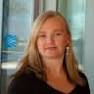 Mark Daly
Eric Banks
Mauricio Carneiro
Sheila Fisher
Why depth matters? 
Lower depth -> more samples
Lower depth -> lower sensitivity
De Novo
Mutations
Common:
GWAS
2,000,000
Increased 
risk
1.5
200,000
2
3
5
10
20,000
20
Number of CASES
100
2000
200
Combined frequency of rare disease alleles
2%
0.2%
0.02%
0.002%
Knowledge base for NA12878
Union of callsets:
OMNI, NIST and Mills datasets
hand-curated
90,549 SNPs
10,958 indels
Data and definitions
Took all (~11K) indels in our knowledge base that are heterozygous in NA12878

Made calls with the HaplotypeCaller for NA12878 (2x150bp, PCR+, 60x coverage) and PCR- 35x coverage

For each indel, we iteratively down-sampled until it was no longer callable with a Q50 confidence (Q30 is too low a cutoff because this is only a single sample), so we know the minimum coverage needed to call it

Stratified these observations by indel length
Eric Banks
For indels in the truth set, the mean number of reads to call was:
PCR free: 7.27
PCR plus: 7.73
Sensitivity for variants in knowledge base
de novo
Taiwanese trio callset
1,100 schizophrenia trios with all putative de novo calls
Used de novo finder to generate three classes of putative validation:
High [>90% validation]
Medium [>50% validation]
Minimum of 16x in the parent for confident de novo call
Global depth evaluation
These evolve as the technology continues to improve
Distribution of coverage
Sheila Dodge
Sample failures
13
Sample failures
14
Sample failures
15